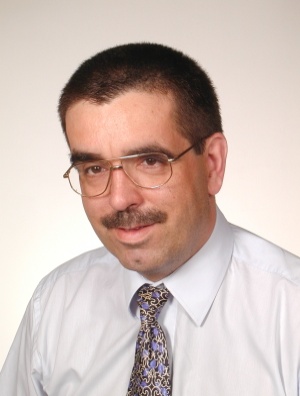 mgr Cezary Koneczny
nauczyciel fizyki i innych przedmiotów ścisłych
1.  Trochę co nieco o mnie2.  Moja oferta – koła zainteresowań3.  Moja oferta – lekcje astronomii4. Ciekawe zjawiska fizyczne
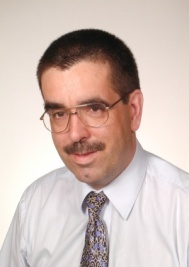 Trochę co nieco o mnie
Jestem absolwentem Uniwersytetu Łódzkiego w Łodzi, gdzie studiowałem na kierunku fizyka. 
W toku studiów obrałem specjalność: fizyka ciała stałego. 
Moją drugą specjalnością była dydaktyka fizyki.
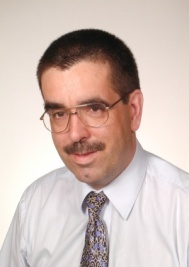 Trochę co nieco o mnie
Jestem człowiekiem bardzo otwartym na wiedzę 
Potrafię się bardzo szybko uczyć
W krótkim czasie zyskałem uznanie w środowisku nauczycieli fizyki
Byłem między innymi współtwórcą konkursu fizycznego dla klas drugich
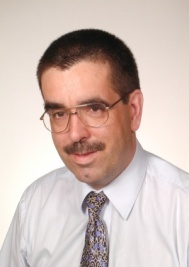 Trochę co nieco o mnie
Wysoka wiedza merytoryczna i duże umiejętności interpersonalne zyskały uznanie również w oczach dyrektora Okręgowej Komisji Egzaminacyjnej. Przez dwa lata byłem współpracownikiem OKE w Łodzi
Za pracę w tej instytucji doznałem specjalne podziękowanie dyrektora OKE.
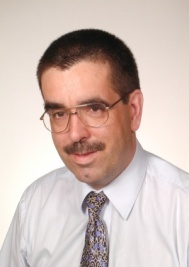 Trochę co nieco o mnie
Byłem twórcą ( anonimowym oczywiście) arkusza egzaminacyjnego z fizyki na poziomie rozszerzonym.
Moja duża wiedza merytoryczna i dydaktyczna oraz doświadczenie nabyte podczas pracy w OKE zostały wykorzystane przeze mnie w czasie pisania wielu zbiorów zadań egzaminacyjnych oraz zeszytów ćwiczeń przygotowujących uczniów do formuły nowej matury.
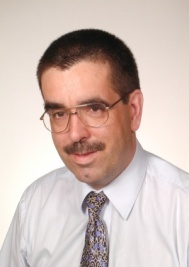 Trochę co nieco o mnie
We współpracy z wydawnictwami „ Trzynastego Piątek”, „Harmonia” oraz „Tutor” wydałem wymienione pozycje w postaci książek i zeszytów ćwiczeń.
Jestem założycielem i prezesem Stowarzyszenia Nauczycieli Fizyki Ziemi Łódzkiej.
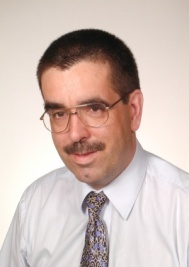 Trochę co nieco o mnie
Nasze stowarzyszenie we współpracy z Wydziałem Fizyki i Informatyki Stosowanej Uniwersytetu Łódzkiego co roku organizuje konkurs propagujący fizykę  „ Fascynująca Fizyka”. 
W 2009 roku otrzymałem list gratulacyjny i nagrodę specjalną dziekana Wydziału Fizyki i Informatyki Stosowanej.
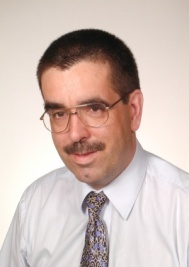 Trochę co nieco o mnie
Jestem cenionym nauczycielem i propagatorem fizyki. 
W pracy z młodzieżą zawsze kieruje się zasadą dostrzegania w każdym dziecku jego ukrytych zdolności oraz rozwijaniu zainteresowań i wzmacnianiu wiary dziecka we własne siły.
Zawsze wysłuchuje problemów młodych ludzi i staram się kierować przede wszystkim sercem i rozumem.
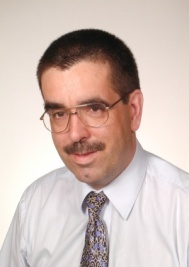 Trochę co nieco o mnie
Nigdy nie pozostawiam ucznia samego z jego problemem. Jeżeli określone sytuacje przerastają moje kompetencje lub umiejętności, to zawsze wtedy szukam rozwiązania problemu korzystając z pomocy pedagoga szkolnego lub innych wyspecjalizowanych instytucji. 
Efektem takich działań jest wysoki autorytet mojej osoby wśród moich uczniów  .
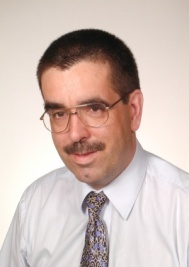 Trochę co nieco o mnie
Zawsze staram się emanować optymizmem i dobrym humorem. 
Jestem człowiekiem o  dużej empatii i wyrozumiałości. 
Za rzetelne wykonywanie obowiązków otrzymałem wielokrotnie nagrodę dyrektora szkoły. 
Doświadczenie, które posiadam to efekt kilkuletniej, wytężonej i pełnej motywacji pracy.
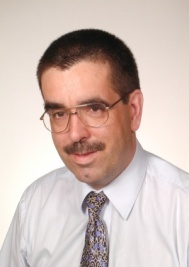 Trochę co nieco o mnie
Uważam, że potrafię negocjować, a tym samym osiągam stawiane przede mną cele. 
Lubię i chcę zdobywać wiedzę. Moje rozwinięte umiejętności interpersonalne są wielkim atutem w wykonywanym przeze mnie zawodzie. 
Realizuję projekty zespołowe i indywidualne, które sprawiają mi dużo satysfakcji.
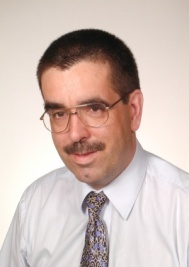 Trochę co nieco o mnie
Moja pogoda ducha na co dzień oraz przekonanie, że nie ma rzeczy niemożliwych, pomagają mi stawiać czoło codziennym zmaganiom i to z rezultatem. 
Obszerny zakres tematów, którymi się dotychczas zajmowałem jest najlepszym dowodem na to, iż jestem osobą aktywną, elastyczną, lubiącą nowe wyzwania. 
Powierzanie mi kolejnych projektów dodatkowo mnie mobilizuje i sprawia, że czuję się doceniany jako człowiek i pracownik szkoły, a zarazem realizuję swoje ambicje zawodowe.
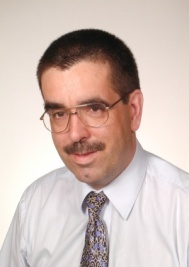 Trochę co nieco o mnie
Powierzanie mi kolejnych projektów dodatkowo mnie mobilizuje i sprawia, że czuję się doceniany jako człowiek i pracownik szkoły, a zarazem realizuję swoje ambicje zawodowe.

Pierwszy slajd
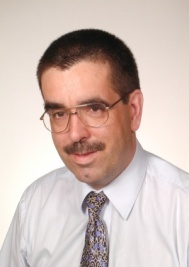 Moja oferta – koła zainteresowań
Serdecznie zapraszam wszystkich uczniów zainteresowanych  fizyką i astronomią do udziału w kołach zainteresowań , które odbywają się 	w Łódzkim Planetarium i Obserwatorium Astronomicznym ul. Pomorska 16 ( za IV LO)
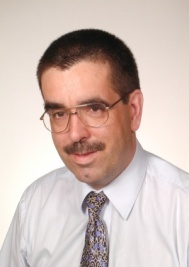 Moja oferta – koła zainteresowań
Wszystkie zajęcia są całkowicie bezpłatne !!!
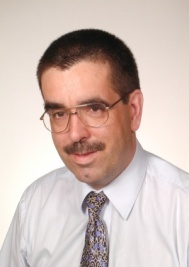 Moja oferta – koła zainteresowań
Prowadzone koła zainteresowań mają na celu:
rozwój naturalnych zainteresowań fizyką i astronomią,
poszerzenie wiadomości z wybranych działów fizyki,
prowadzenie obserwacji astronomicznych oraz symulacji komputerowych ,
przygotowanie uczniów do egzaminu maturalnego z fizyki z astronomią,
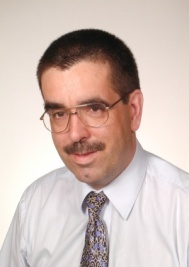 Moja oferta – koła zainteresowań
Prowadzone koła zainteresowań mają na celu:
utrwalenie wiedzy gimnazjalnej z fizyki oraz matematyki,
przygotowanie do udziału w konkursach fizycznych i astronomicznych.
Zajęcia odbywają się w godzinach popołudniowych i są dostosowane do zainteresowań i umiejętności uczestników.
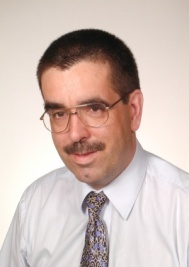 Moja oferta – koła zainteresowań
Koła zainteresowań z fizyki z astronomią !!!
Na olimpijskim szlaku. – piątek 15.00-17.00
Matura – koniecznie z Konecznym. – wtorek 15.00 – 20.00 ( 3 grupy) 
Fajna fizyka – i Ty zostaniesz Einsteinem. – środa 17.00 – 19.00 oraz czwartek  14.00- 15.30
Pierwszy slajd
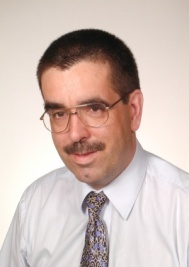 Moja oferta – lekcje astronomii
Oferta ciekawych spotkań z fizyką i astronomią.
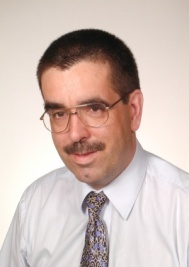 Moja oferta – lekcje astronomii
Na tropie czerwonego olbrzyma i białego karła.
Podczas zajęć uczniowie zapoznają się z podstawowymi elementami astronomii, kosmologii i astrofizyki. Przedstawiona zostanie koncepcja wielkiego wybuchu oraz historia gwiazd: narodziny, wiek dojrzały oraz koniec gwiazdy. Na diagramie HR uczniowie będziemy szukać czerwonych olbrzymów oraz białych karłów. Zajęcia kończą się obserwacją nieba pod kopułą Łódzkiego Planetarium.
Oferta  jest skierowana do uczniów gimnazjów oraz szkół ponadgimnazjalnych.
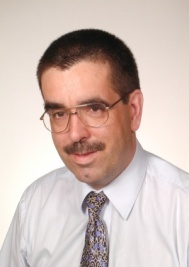 Moja oferta – lekcje astronomii
Droga do gwiazd wiedzie przez Układ Słoneczny.
Na początku uczniowie poznają budowę Ziemi. Później zwiedzamy Układ Słoneczny oglądając jego najciekawsze zakątki aby zakończyć podróż wśród gwiazd i posłuchać kosmicznej muzyki.
Oferta  jest skierowana do uczniów wszystkich typów szkół.
 

Pierwszy slajd
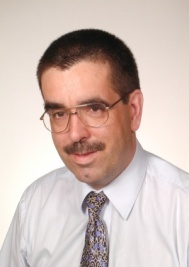 Moja oferta – lekcje astronomii
Krótka historia Wszechświata od wielkiego wybuchu do czarnych dziur włącznie.
Podczas zajęć uczniowie poznają wybrane elementy teorii wielkiego wybuchu oraz powstawania Wszechświata. W przystępny sposób zostaną przedstawione elementy ewolucji gwiazd oraz układów planetarnych. Na koniec spróbujemy zobaczyć „czarną dziurę”.
Oferta  jest skierowana do uczniów wszystkich typów szkół.
 

Pierwszy slajd
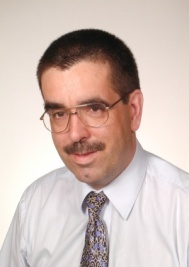 Ciekawe zjawiska fizyczne
Warto wiedzieć, żeby zrozumieć !
Prezentacje uczniów są wynikiem pracy metodą projektu
Prezentacja nr 1 - 1.ppt
Prezentacja nr 2 -2.ppt
Prezentacja nr 3 -3.ppt
Prezentacja nr 4 -4.ppt
Prezentacja nr 5 -5.ppt
Prezentacja nr 6 -6.pps
Prezentacja nr 7 -7.pps
Prezentacja nr 8 -8.ppt
Prezentacja nr 9 -9.ppt
Prezentacja nr 10 -10.ppt
Prezentacja nr 11 -11.ppt
Prezentacja nr 12 -12.ppt
Prezentacja nr 13 -13.ppt
Prezentacja nr 14 -14.ppt
Prezentacja nr 15 -15.pps
Prezentacja nr 16 -16.ppt
Prezentacja nr 17 -17.ppt
Prezentacja nr 18 -18.ppt
Prezentacja nr 19 -19.ppt
Prezentacja nr 20 -20.pps
Prezentacja nr 21 -21.ppt
Prezentacja nr 22 -22.ppt
Prezentacja nr 23 -23.ppt
Prezentacja nr 24 - 24.ppt
Pierwszy slajd